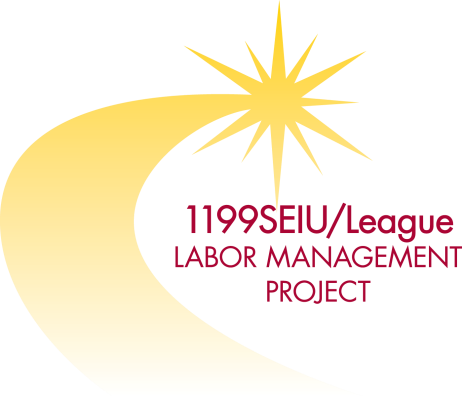 NURSING HOME VIOLENCE PROJECT ONE-DAY CONFERENCE “Restorative Sleep and Vitality Program (RSVP)         A Key to Healthier and Safer Nursing Homes”
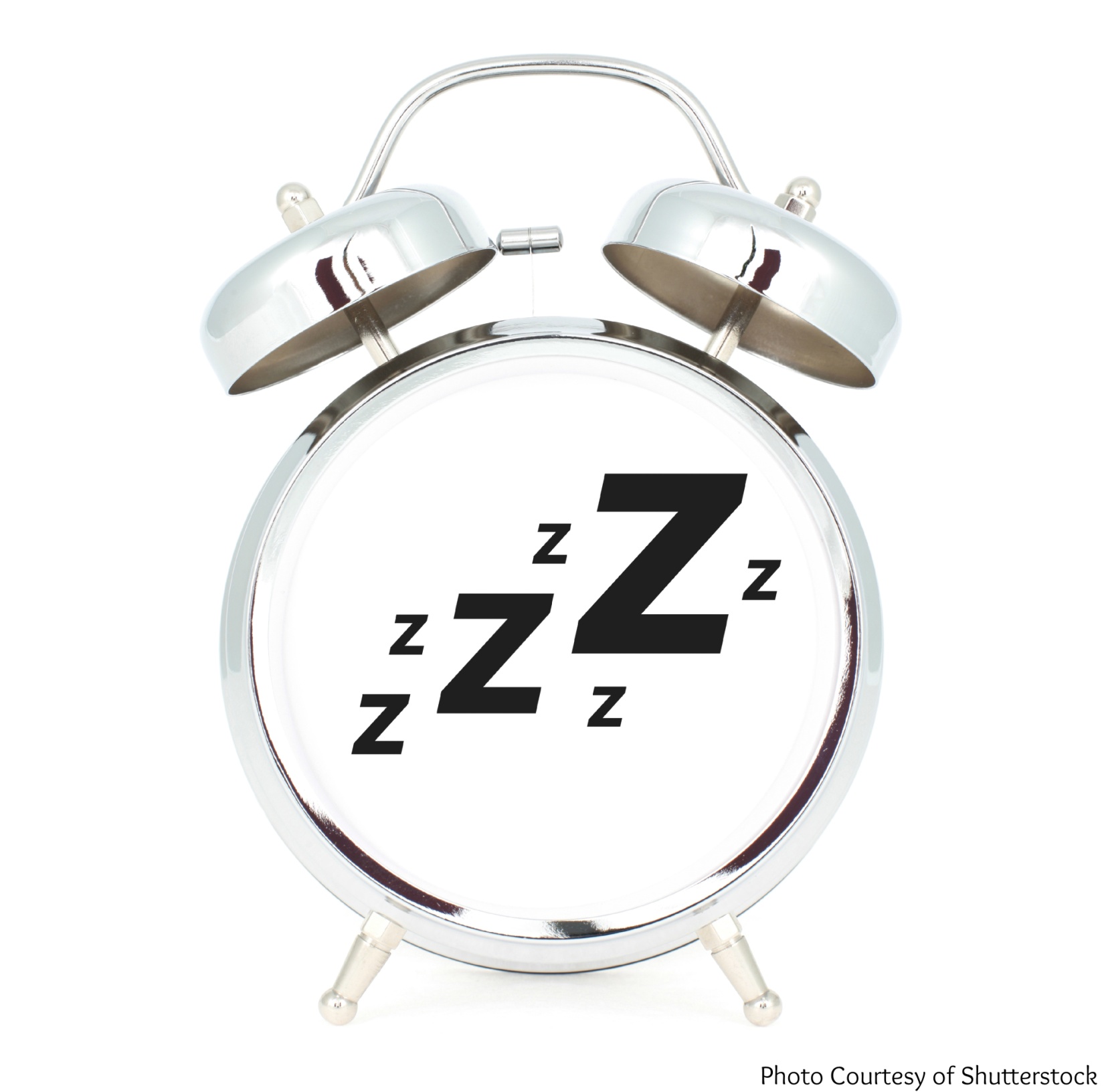 Save The Date
Tuesday, April 19th 
sheraton NEW YORK TIMES SQUARE 
811, 7TH Avenue, New York, NY 10019
ONLINE REGISTRATION WILL FOLLOW SHORTLY
For additional information, please contact:  
Paul Padial  -  Paul.Padial@labormanagementproject.org